Sessão Astronomia
A História da Astronomia
Diego Scanavachi Custódio
Pré Histórica
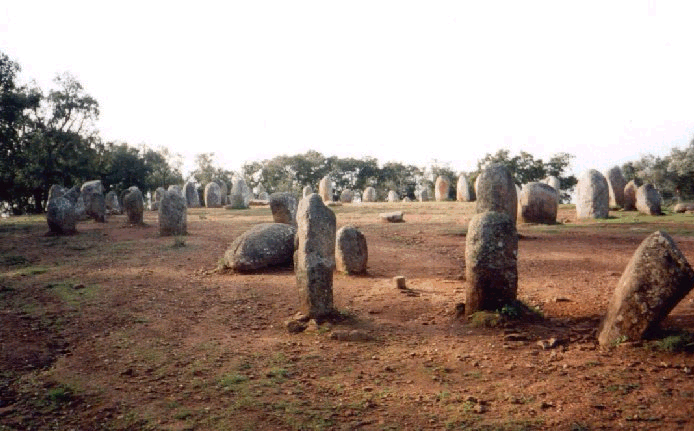 Cromeleque de Almendres
Stonehenge
Hiparco de Nicéia
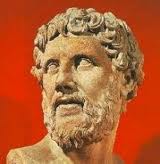 Diâmetro aparente das Estrelas
Magnitude.
Cláudio Ptolomeu
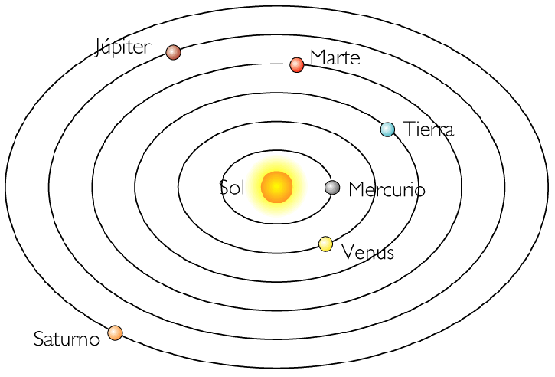 Descrição Geocêntrica
Física Aristotélica
Aristóteles
Nicolau Copérnico
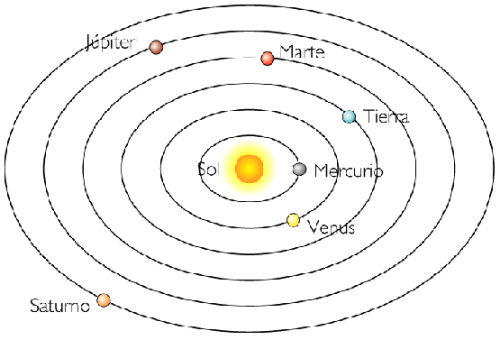 Johannes Kepler e Thyco Brahe
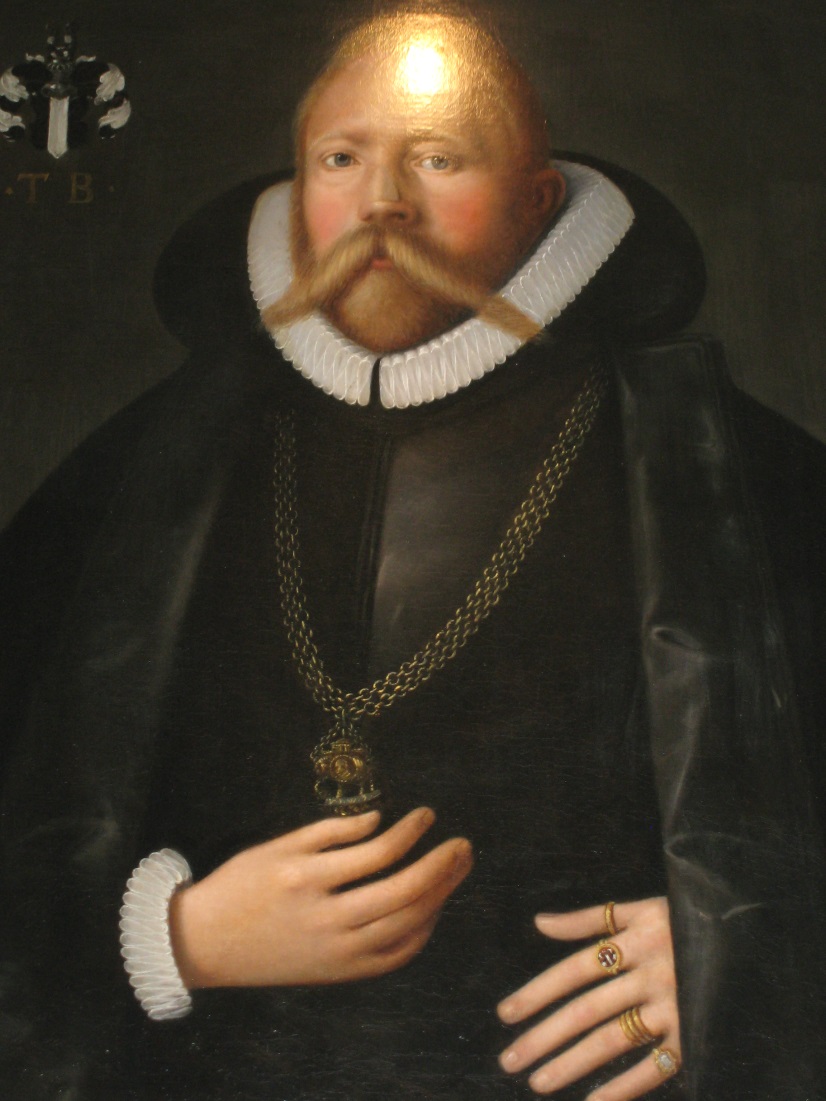 Leis de Kepler
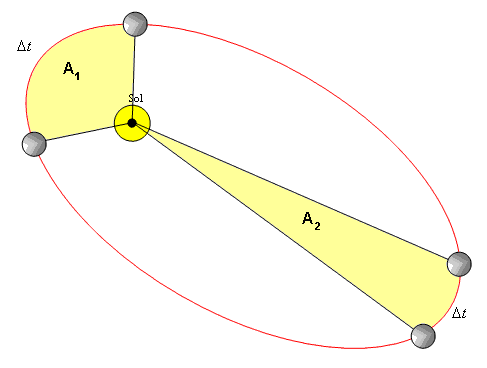 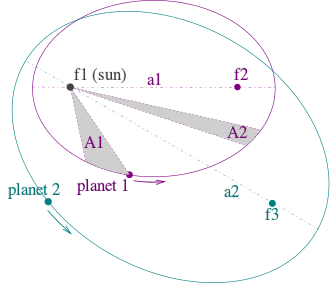 Galileu Galilei
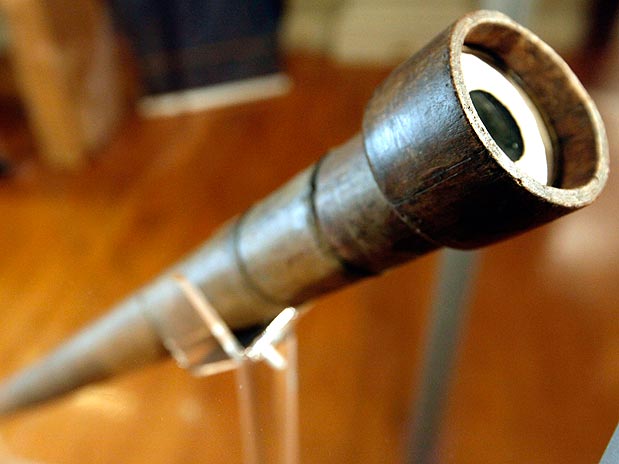 Isaac Newton
Friedrich Bessel
Paralaxe
Companheiras  invisíveis
Albert Einstein
E = m.c²
Edwin Powell Hubble
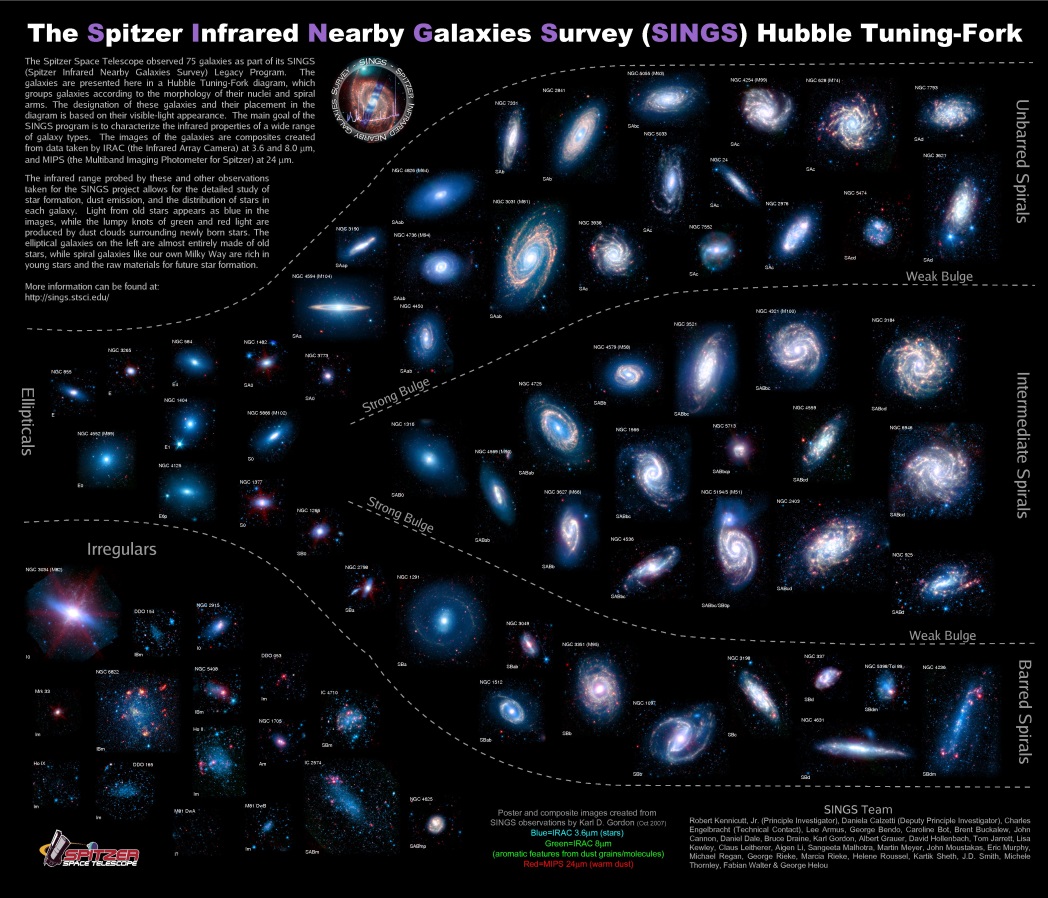 Telescópio Hubble
Imagens
Stephen William Hawking
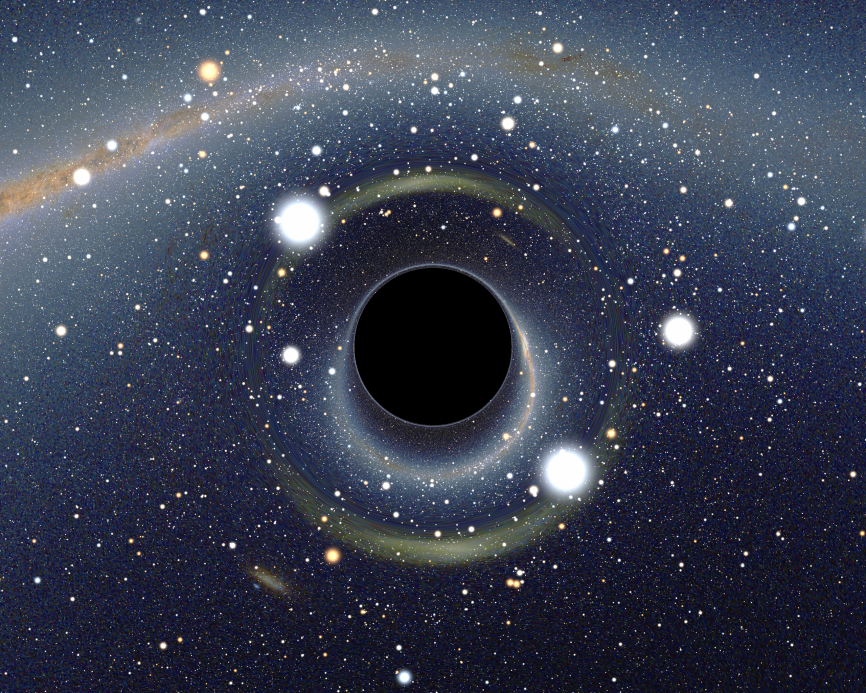 Obrigado
Diego Scanavachi Custódio – diego.custodio@usp.br

Referências:
www.nasa.gov
www.astronomy.com
www.apod.nasa.gov
www.astronomynow.com
http://en.wikipedia.org/wiki/Stephen_Hawking

Obrigado!